When what you need don’t meet your eyes…
Automating Polaris with AutoHotkey
Isn’t Polaris awesome? It does so many things!
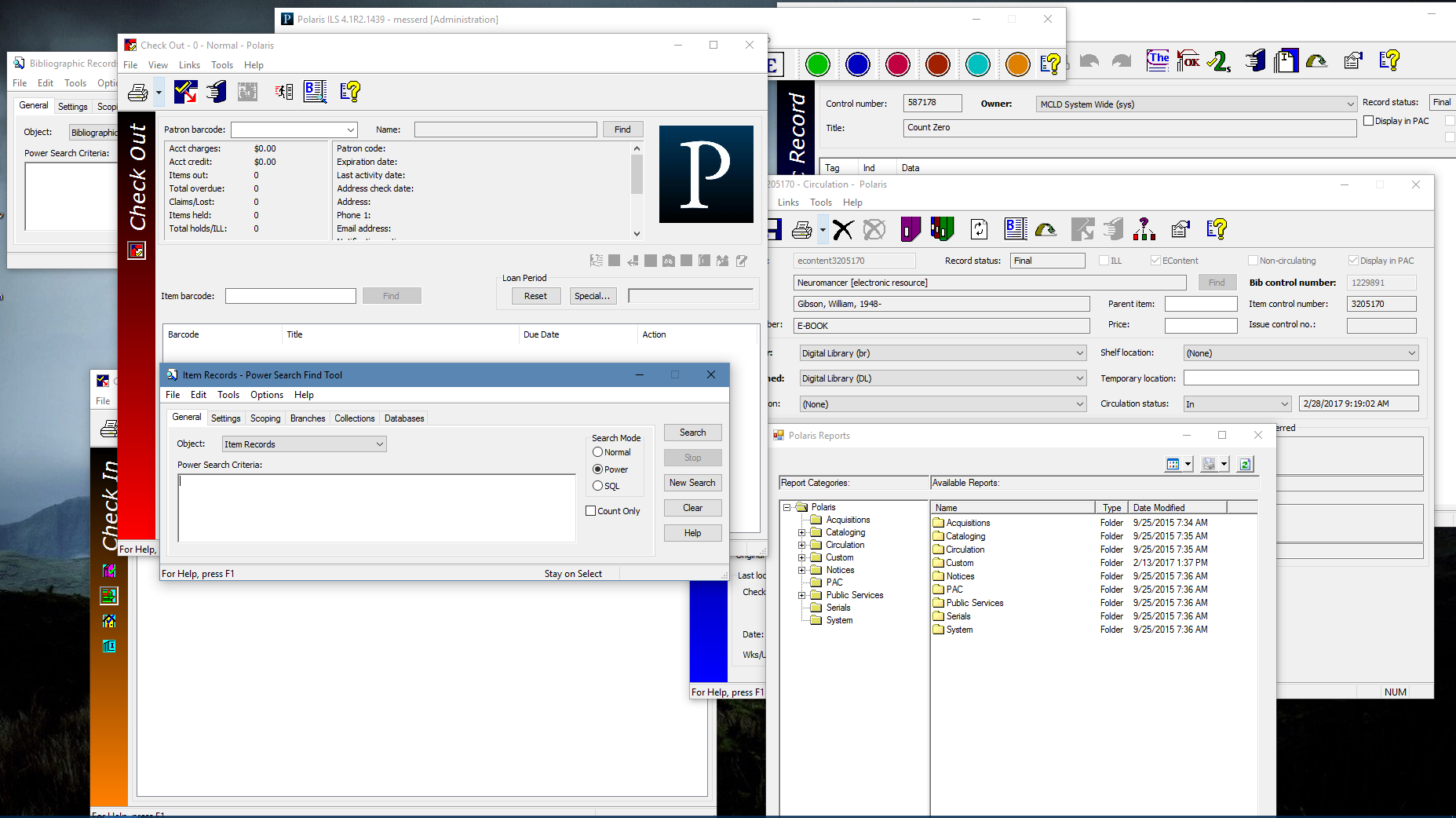 Except for all the things it doesn’t do
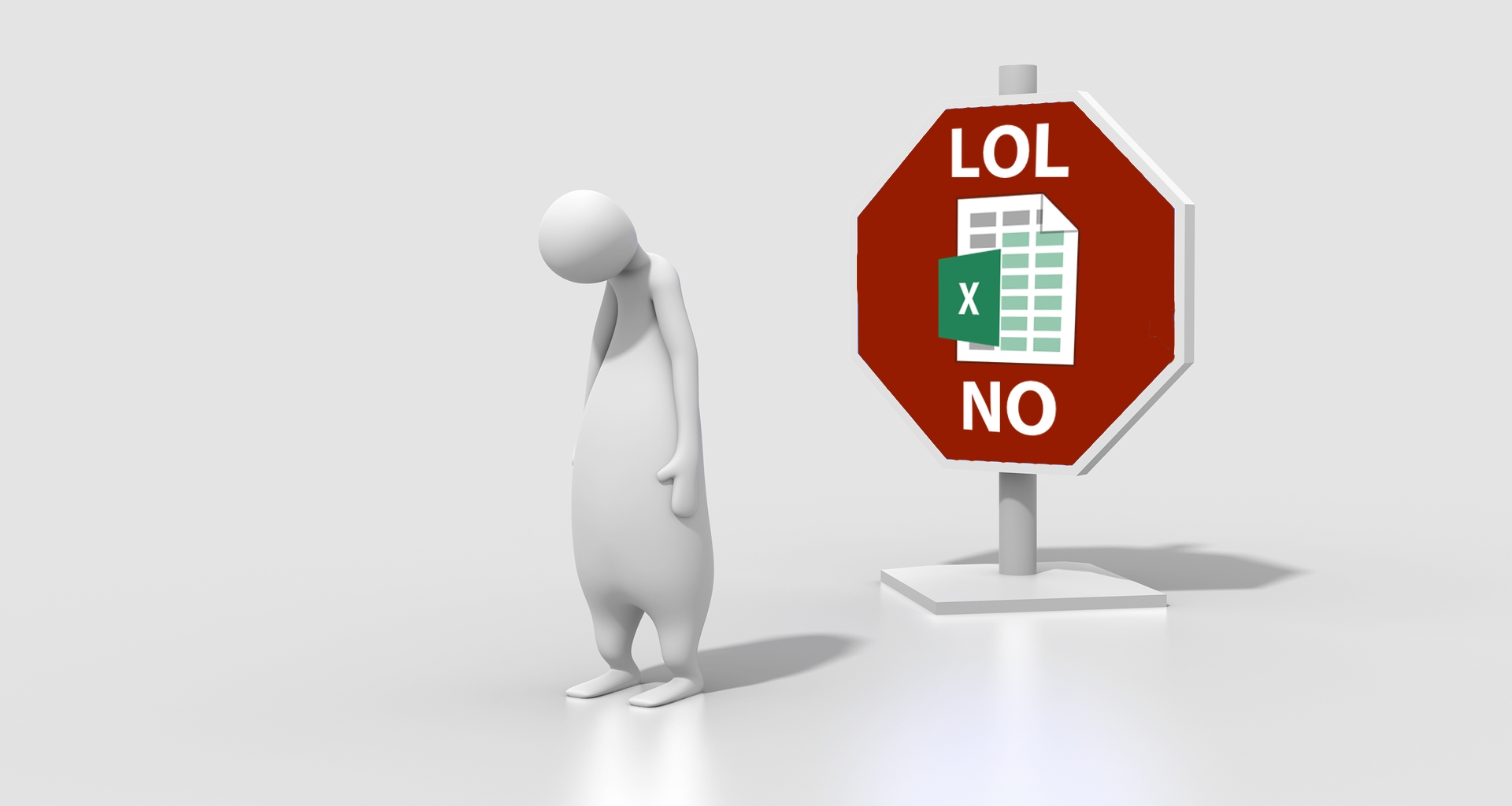 You have tools you might not be aware of…
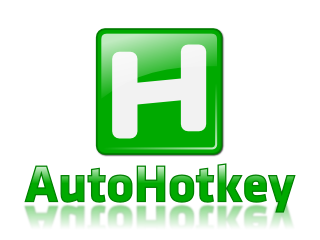 AutoWhatNow?
Scripting language for Windows
Free and open source software (FOSS)
Create hotkeys
Write macros
Automate programmes
Fairly easy to learn
Lots of documentation and forums to help
Have a look!
MsgBox Settings saved. `nBranch Selected: %Branch%`nCheck In: %WillCheck%`nClick okay to set up Polaris.


; --------------------------------------------------------------------
; RUN AND LOGIN TO POLARIS

run, "C:\ProgramData\Microsoft\Windows\Start Menu\Programs\Polaris\4.1R2\Polaris ILS" && pause
Sleep, 5000
send {Tab}{Tab}{Enter}
Sleep, 1000
send ^l
Sleep, 1000
send +{Tab}**USERNAME**{Tab} ;INSERT YOUR POLARIS USER NAME HERE
Sleep, 1000
send **PASSWORD**{Enter} ;INSERT YOUR POLARIS USER PASSWORD HERE
Sleep, 2000
send {Down %BranchSelect%}
Sleep, 2000
send {Enter}
Sleep, 2000
send !ci
; --------------------------------------------------------------------


; --------------------------------------------------------------------
; UNCLAIMED PROCESSING WORKFLOW

ProcessUnclaim:
^!u:: ;Triggered with CTRL ATL U manually, but also will be called by subroutine
send {Enter}
And now, four problems in ~8 minutes
Importing from Excel into record sets
Processing unclaimed holds and adding a fee to patron accounts
Waiving ~1,000 fines from a Food for Fines event
Updating a feature on PowerPAC Dashboards
Importing from Excel into a Record Set
Spreadsheet contained bib record control numbers
Needed data out of Simply Reports
Use AutoHotkey to emulate keyboard commands
Create a CSV file from the spreadsheet
Set up Polaris – Bib record set find tool set to search for control numbers
Create a loop that bounces back and forth between the CSV and Polaris – copy and paste
Processing Unclaimed Holds
Emulate keyboard commands and activate with a hotkey trigger
PUMMEL – Processing Unclaimed Materials Manually is Essentially Lame
Start with the item find tool and scan the barcode
CTRL + ALT+ U (U is for Unclaimed)
Runs a macro that handles all the user input, including adding a note
Version 2 can work from a list of barcodes
Waiving ~1,000 Fines
Automating Patron Status -> Account -> Waive
Pulling from a CSV with two entries per line: the patron barcode and the amount to be waived
Since it involved money, there were two exceptions written into the script to catch errors
Errors were documented in a file: exceptions.csv
Fire it off and watch it work
Updating a Feature on PowerPAC Dashboard
On-order items – three links to Wowbrary
Every week, a number in the middle of the link increments by one
Automating Administration -> Explorer -> System ->Profiles -> PowerPAC -> Dashboards: Web part construction -> User Defined
Edit the web part, get the link, check the number, add one, hit enter, repeat two more times, and save
Everything I do is open source
github.com/cyberpunklibrarian
danielmesser@mcldaz.org
Daniel Messer
Integrated Library System Administrator
Maricopa County Library District
Thank you!
Enjoy the rest of the conference!